INSTITUTIONAL LOGO HERE
TitleSubtitle
FIGURE 1
Scan QR code or visit our website
website.org 
     email@institution.edu
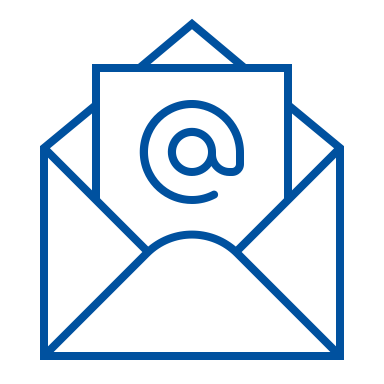 Author1, Author2, Author3 



University, City, State
University, City, State
University, City, State
results
Enter text here
FIGURE 2
BACKGROUND
Enter text here
conclusions
Enter text here
METHODS
Enter text here
FIGURE 3
disclosures
Enter text here
Acknowledgements
Dr. XXX received funding from the Year Research Grants Program of the Consortium for Medical Marijuana Clinical Outcomes Research which is funded through State of Florida appropriations. Any published findings and conclusions are those of the authors and do not necessarily represent the official position of the Consortium for Medical Marijuana Clinical Outcomes Research.
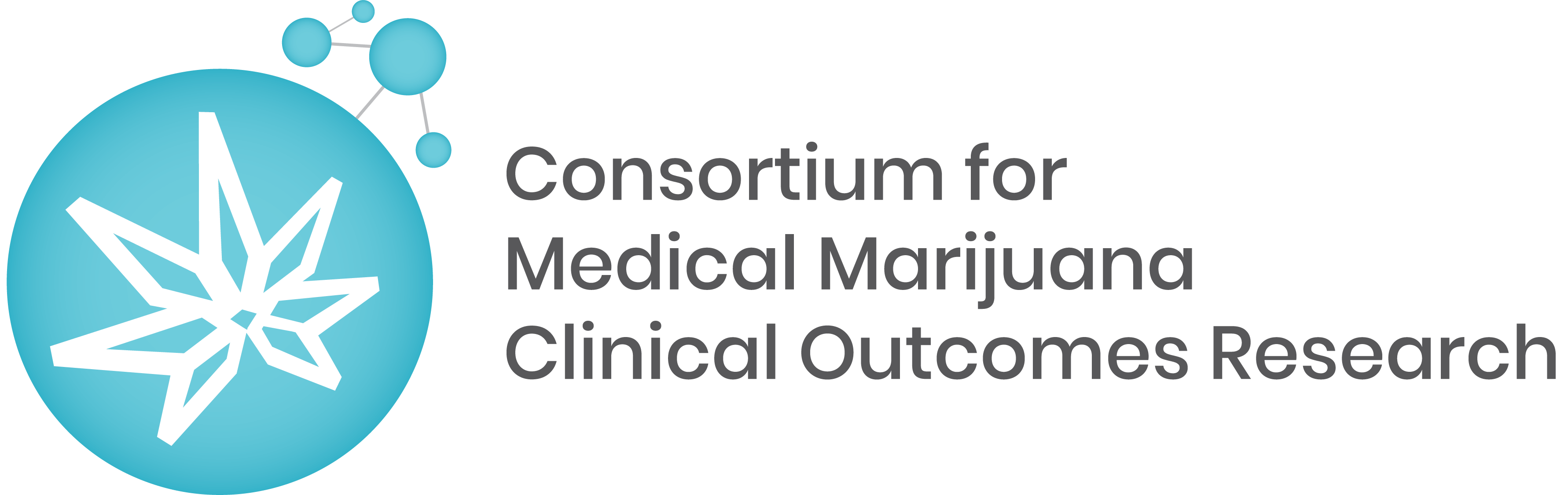